Capitalisation des acquis des Maisons pour la science2012 -
Pistes de réflexion et d’échanges
Yves Beernaert & Magda Kirsch, Educonsult (BE)

Journée ESPE – MPLS,  3 février 2016, Paris
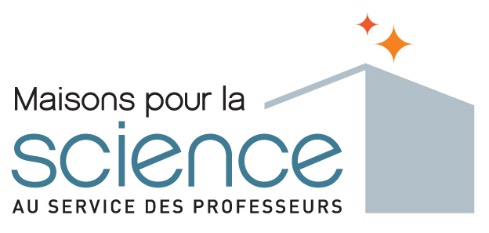 Objectifs du projet MPLS
2
Développement Professionnel de qualité 
des professeurs qui enseignent la science et la technologie à l’école ou au collège (socle commun)
Tisser /renforcer des liens avec une science et une technique actuelles
Promouvoir ESFI: enseignement des sciences fondés sur l’investigation
Accroître intérêt et motivation des jeunes pour la science , les études et les métiers scientifiques 
Développer une citoyenneté active et responsable
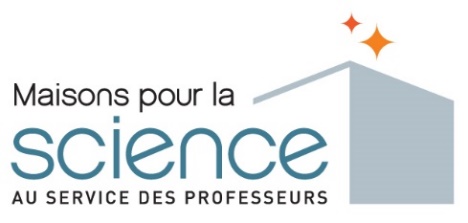 Capitalisation des acquis MPLS
3
Un processus participatif avec diagnostic, analyse et tri des acquis existants, à partir des expériences et des activités menées, afin de créer un modèle qui soit réutilisable par les acteurs et par autrui. 

L’évaluation formative facilite le diagnostique, l’analyse et le tri des acquis.

Guskey, T., (2002), Evaluating Professional Development
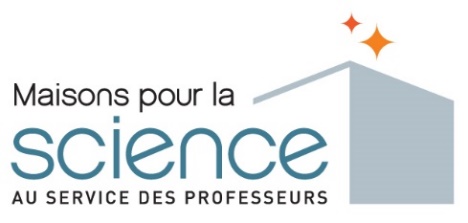 Evaluation FORMATIVE des MPLS: Outils
4
1. Visites et entretiens formatifs avec  MPLS: 
	1 à 2 par an +  groupes focus acteurs clé
2. Participation activités:
	Réunions, formations, comités scientifiques / pilotage etc.
3. Analyse formulaires d’évaluation: 
	- Satisfaction, positionnement, bilan; 
	- Réunions de travail, séminaires etc.
4. Benchmarking 
	- Réseaux STEM autres pays européens: 
		LUMA (FI), NSLN (UK),IMST (AT), Bèta Steunpunten (NL), SID (IT) 
	- Etudes de recherches sur le DP des enseignants (en général + science)
		ex. Timperley, H., e.a. (2007),  Teacher Professional Learning & Development
		       Teaching And learning International Survey : TALIS, OECD, (2013)
		       Cordingley, e.a. (2015) Developing Great teaching : lessons from international
			reviews  into effective professional development
		      Caena, F., (2011) EU Literature review : Quality in Teachers’ continuing PD
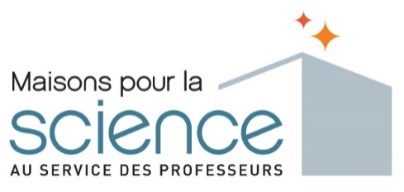 Acquis des MPLS
5
Formations DP de qualité
Collaboration avec tous les acteurs clé
Rectorat
ESPE
Autres acteurs
Un réseau MPLS collaboratif
Recherche et évaluation
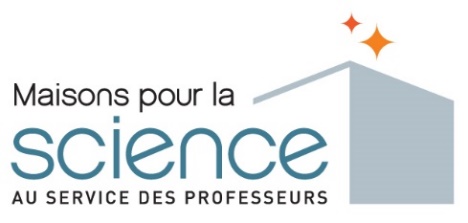 6
Acquis: formations DP de qualité
Des formations de DP de qualité
Appréciation par les participants et les acteurs clé
Co-création, co-animation avec formateurs, enseignants chercheurs (labos), représentants entreprises et/ou société civile
Promotion de l’ESFI et autres méthodes actives 
Intégration dans le programme
Diversité DP : courtes, plusieurs jours, parcours
Hybrides (présentiel - en ligne)
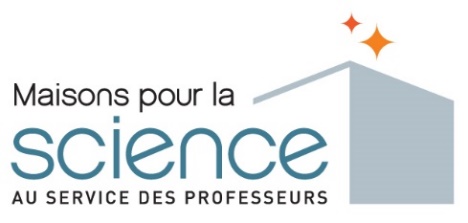 Acquis: formations DP de qualité
7
Des formations de DP de qualité
Communautés d’apprentissage: travail collaboratif
Formations inter-degrés , ex. formations territoriales
Formations interdisciplinaires
Evaluation de la satisfaction et l’impact
Formateurs  et intervenants bien formés
Certification de DP dans des parcours: Master MEEF (PIF):crédits
Suivi limité des enseignants formés
Suivi en présentiel ou  hybride
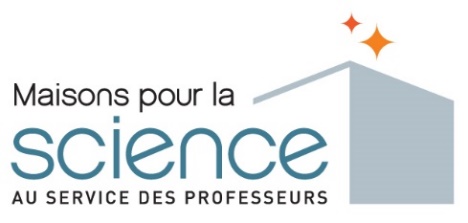 Acquis: collaboration avec tous les acteurs clé régionaux
8
Coopération fondée sur des structures avec
le rectorat en général
Avec l’inspection: IEN, IA-IPR
les universités en général
l’ESPE en particulier
les laboratoires de recherche
les autorités territoriales
l’IREM
établissements scolaires: ASTEP , EIST
acteurs éducation formelle : CANOPE
acteurs science de l’éducation informelle: 
musée des sciences, jardins botaniques etc.
le monde des entreprises
la société civile
Formations à caractère régional
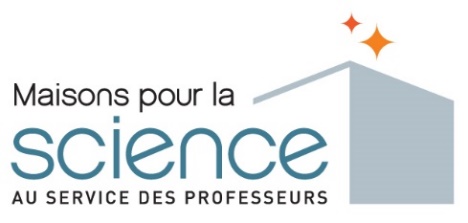 Modèles de collaboration ESPE - MPLS
9
Quatre modèles:
Intégration de MPLS dans l’ESPE
Collaboration poussée MPLS et ESPE
Collaboration limitée MPLS et ESPE
Absence de collaboration MPLS et ESPE
Eléments clé des modèles
participation au comité de pilotage + comité scientifique
intervention de formateurs ESPE (ensemble avec formateurs rectorat) 
Défi eur.
	Besoin de renforcer le continuum de la formation initiale, 	en début de carrière et DP des enseignants
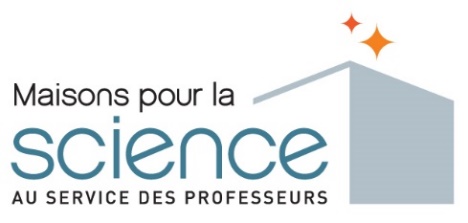 Acquis: collaboration ESPE – MPLS renforcée
10
Formateurs ESPE intervenant dans le DP MPLS
Co-construction et co-animation des formations de DP
Co-construction de parcours MASTER MEEF: PIF
Validation d’Acquis Professionnels/ crédits ECTS
Développement conjoint de nouvelles formations DP pour divers publics:
Enseignants (besoins spécifiques)
Formateurs et formateurs de formateurs
Jeunes enseignants en début de carrière: néo-titulaires
Animateurs d’activités science périscolaires
Préparation enseignants à visiter des centres de recherche etc.
Organisation conjointe d’autres activités de formation
Le numérique
Collaboration  formation initiale des enseignants
ESPE + MPLS + Centre Pilote Lamap
Utilisation conjointe locaux, matériel, outils
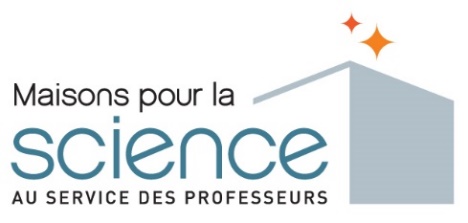 Acquis: un réseau collaboratif de MPLS
11
Création de culture commune MPLS + mutualisation au sein du réseau 
Formation des équipes individuelles et en commun
Intégration dans le paysage formation de DP sciences: reconnaissance, confiance, qualité
Partenariat fort coordination nationale – MPLS 
Une communication sur le réseau et sur les MPLS individuelles
Rapports d’activités (annuels)
Un réseau MPLS qui collabore avec d’autres réseaux européens: UK, NL, IT, FI, DE, AT 
Un réseau MPLS qui développe des liens avec SCIENTIX, DG R & I
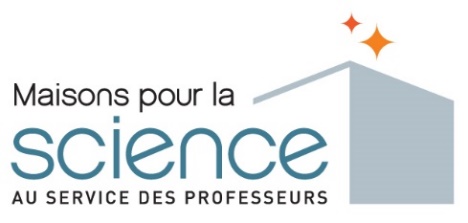 Acquis: recherche et évaluation formative et sommative
12
Evaluation formative et sommative
Interne des formations et des formateurs
Formulaires d’évaluation 
Entretiens de fonctionnement
Fertilisation croisée entre les MPLS
Externe : Educonsult
Formations
Mise en place et structuration des MPLS
Recherche
Activités du réseau basées sur la recherche dans le domaine de l’ESFI et du DP
Recherche / recherche action menées à partir des activités MPLS limitées
Peu ou pas d’activités menées
Projet d’évaluation Formsciences: à partir de parcours
Liens avec recherche européenne et internationale: évaluation externe
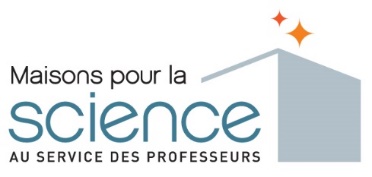 Défis pour les MPLS
13
La pérennité / durabilité des activités MPLS et du financement de la MPLS
La généralisation / upscaling des innovations dans l’enseignement des sciences 
Renforcer la mise en œuvre en classe
Renforcer le suivi
Renforcer la recherche et la recherche action
Renforcer la récolte des données évaluation
Renforcer l’impact sur les enseignants et les élèves
Renforcer l’impact systémique
Renforcer la collaboration MPLS et ESPE

Ces défis nécessitent une forte collaboration entre les MPLS et les ESPE
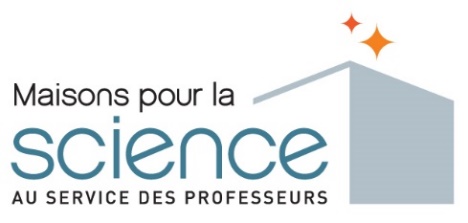 Possibilités de collaboration MPLS ESPE à approfondir
14
Renforcer le continuum: Formation initiale, formation en début de carrière et DP
Développement stratégie STEM relié à une stratégie de développement régional / national: 
Réflexion stratégique MPLS ancrée dans la réalité et le contexte régional éducatif et culturel
Formation d’enseignants clé : multiplicateurs
Liens avec la recherche en éducation et l’action recherche impliquant des enseignants
Formations insistant sur  la recherche / recherche action
Mémoire de Master
Thèses de doctorat
L’évaluation de l’impact sur les élèves
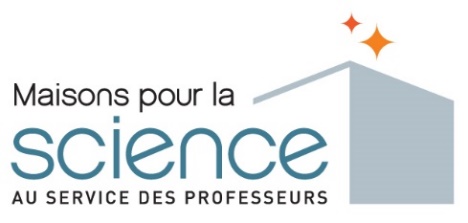 Possibilités de coopération ESPE - MPLS
15
Promotion de la formation au travail interdisciplinaire
Promotion de création d’environnements d’apprentissage collaboratifs (avec l’aide des TIC)
Le suivi et/ou l’accompagnement
Des enseignants formés
D’établissements scolaires pilote
La collaboration avec les entreprises et la société civile
Promotion de l’orientation professionnelle
Améliorer la qualité des jeunes voulant devenir enseignants: compétences clé
Promotion de la Citoyenneté active
RRI : Recherche Responsable et Innovante
Participation conjointe à des projets européens: Erasmus Plus, Horizon 2020
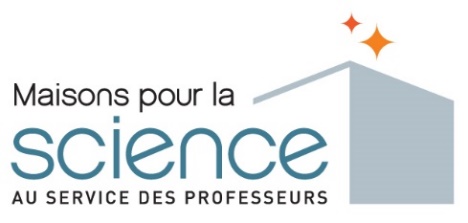 Benchmarking: AT, FI, NL,UK
16
Projets similaires:
IMST, Université Klagenfurt, AT , prof. Konrad Krainer ( 1998- )
LUMA science Centre + 12 centres, Université Helsinki, prof. Maja Aksela (2003 - )
NSLN , National Science Learning Network, University York, (2005 - )
Bèta Steunpunten, University of Twente, prof. Pieter Boerman (2013 - )
Points forts
Forte collaboration / liens avec 
Universités et autres établissements supérieurs
Formation initiale ET continue
Acteurs éducation informelle
Monde des entreprises et société civile
Evaluation continue
Recherche et recherche action
Liens forts avec réseau d’établissements scolaires pilote
Soutien (financier) des autorités nationales / régionales
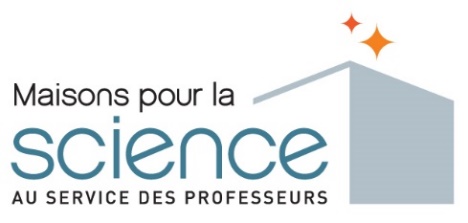 6 Recommandations : Rapport 2015: DG R & IL’enseignement des sciences pour une citoyenneté responsable
17
1. ESC une composante clé d'un continuum d’enseignement à la citoyenneté active engagée, pour tous à partir de l'école maternelle.
2. ESC se concentre sur les compétences par le biais des sciences. 
	Remplacer STEM reliant les sciences à toute discipline: 	STEAM (interdisciplinaire): 
		A = ALL disciplines
3. Améliorer la qualité ESC  par la formation initiale,  l’accompagnement en début de carrière et le DP  tout au long de la vie
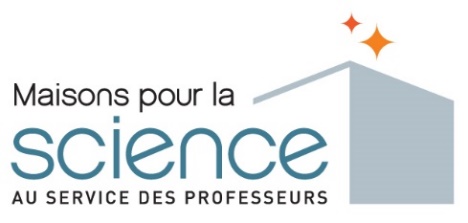 6 Recommandations
18
4. Renforcer la collaboration ESC formel, non-formel et informel, les entreprises et la société civile : études,  carrières, employabilité, compétitivité.

5. Promotion de RRI et de la compréhension publique des résultats de la recherche

6. Liens stratégies d'innovation et stratégies ESC au niveau local, régional, national, européen et international à partir des besoins de la société et des développements mondiaux.
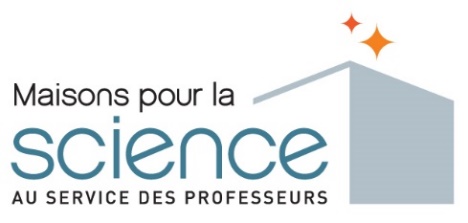 Acquis des MPLSDonnées quantitatives
19
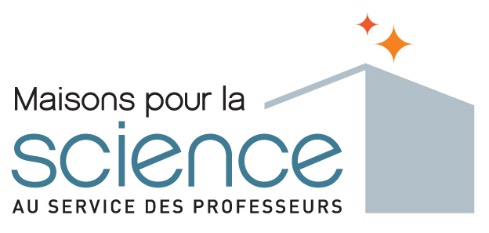 Satisfaction des enseignants (n 3250) enseignants (n 3250)
20
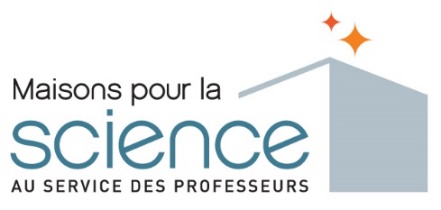 Satisfaction des enseignants (n 3250)
21
Très grande satisfaction 
Défi: renforcer le temps prévu à la mise-en-œuvre en classe;
99% des participants disent recommander les actions de DP auprès de leurs collègues;
80% aiment recevoir des informations sur les nouvelles actions;
Pas de différences significatives entre 1er et 2nd degré 
Excepté : le temps prévu pour la mise-en-œuvre en classe (que 65% des enseignants du 1er degré ont trouvé qu’il y avait  assez de temps);
Pas de différence significative entre H et F;
Très grande satisfaction des formateurs qui ont suivi les actions de DP (pas de différences significatives avec les enseignants).
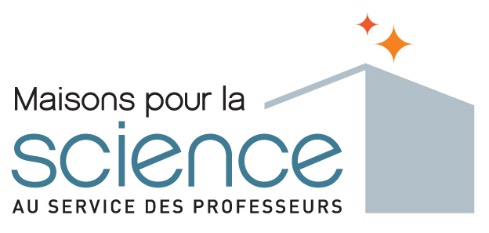 Impact des Actions de DP - ≠ PI-BF  (n 815)
22
Impact des Actions de DP 1 er degré ≠ PI-BF  (n 243)
23
Impact des Actions de DP 2nd degré ≠ PI-BF  (n 554)I-554)
24
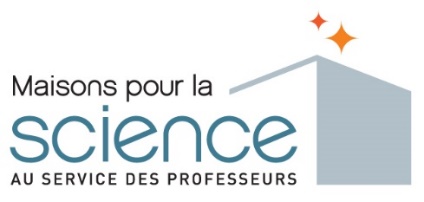 Impact des Actions de DP - ≠ PI-BF  (n 797)
25
Mettre en œuvre un enseignement des sciences fondé sur l’investigation
Mettre en œuvre un enseignement des sciences fondé sur l’investigation
Organiser des activités scientifiques en lien avec l’intérêt des élèves
Réinvestir ou faire émerger des connaissances mathématiques dans des activités de sciences d’expérimentation et vice versa
Collaborer avec des scientifiques
Evaluer la qualité des ressources pédagogiques et scientifiques avant de les utiliser
Impact Actions DP sur les formateurs (n179)
26
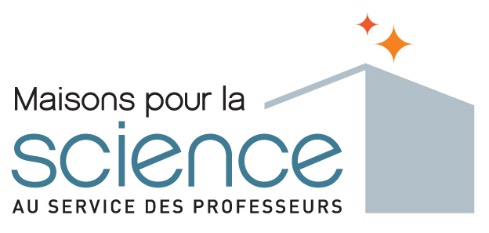 Impact Actions de DP - ≠ PI-BF  (n 815)
27
Conclusions: 
Impact significatif sur les compétences des enseignants; 
Impact très significatif sur les formateurs;
Impact plus significatif sur les enseignants du 1 er que sur ceux du 2nd degré;
Impact plus significatif sur les Bac+2 et Bac+3 que sur les Bac+4 et Bac +5 (ou plus);
Surtout un impact en ce qui concerne la collaboration avec des scientifiques et les aspects de l’ESFI;
Défi: focaliser plus sur l’évaluation des compétences et des savoir-faire acquis par les élèves à la fin des séances de science.
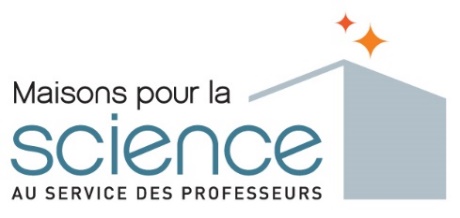 Acquis des MPLS : Objectifs atteints?
28
Développement Professionnel de qualité des enseignants de science
 Très grande satisfaction sur la qualité des actions de DP
Tisser /renforcer des liens avec une science et une technique actuelles
Impact très significatif en ce qui concerne la collaboration avec les scientifiques
Promouvoir ESFI: enseignement des sciences fondés sur l’investigation
Impact significatif sur les compétences d’enseigner l’ESFI et les aspects liés à l’ESFI
Accroître intérêt et motivation des jeunes pour la science , les études et les métiers scientifiques
Impact significatif sur les compétences des enseignants pour accroître l’intérêt des élèves
Développer une citoyenneté active et responsable
Impact significatif sur les compétences des enseignants pour faire discuter et argumenter les élèves
Peut-être plus de résultats après l’évaluation ANR
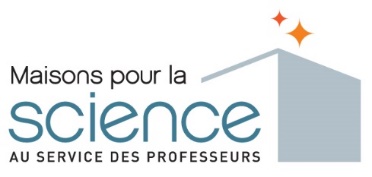 Merci pour votre attention
Questions?
Suggestions
Remarques
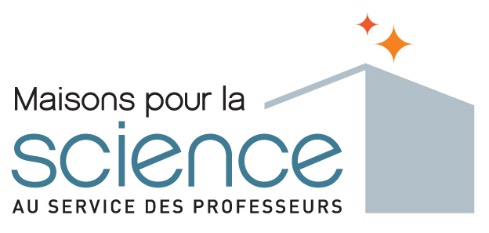